عنوان مقاله: مطالعات علم و فن آوریمروری بر زمینه های جامعه شناسی فن آوری
نویسندگان: محمد رضا مهدی زاده، محمد توکل
منبع: دو فصلنامه برنامه و بودجه شماره 105
صص 105-135
مقاله حاضر با اشاره با اهمیت و ماهیت تکنولوژی و ارتباط آن با علم، به مرور نظریات جامعه شناختی تکنولوژی می پردازد. برای این منظور، نخست دو پارادایم جبر گرایی تکنولوژیک و تعیین اجتماعی اقتصادی و سیاسی تکنولوژی مورد بررسی قرار می گیرد و انتقاد های وارد بر هر یک، بیان می شود. سپس به رهیافت مطرح در پارادایم تعین اجتماعی، اقتصادی و سیاسی تکنولوژی (نظریات برساختگرایانه، نظم های تکنیکی – اجتماعی و کنشگر – شبکه) و دلالت های این نظریات در جامعه شناسی تکنولوژی به تفصیل تشریح می شود.
جبر گرایی تکنولوژیک
تعیین اجتماعی اقتصادی و سیاسی تکنولوژی
واژگان کلیدی:
تکنولوژی، نظریه های جامعه شناختی، برساختگی اجتماعی، کنشگر شبکه، نظام های تکنولوژیک
1- مقدمه
امروزه تکنولوژی  در کوچک ترین زوایای زندگی روزمره و تخصصی انسان ها، رخنه کرده است، اگر  در گذشته تکنولوژی خود را از لا به لای تصاویر تلویزیون ها و دستگاه های غول پیکر مجتمع های صنعتی بزرگ، برجسته می ساخت، امروزه تکنولوژی اطلاعات به نهان خانه منازل پای نهاده و علم زیستی، نقشه هستی آدمی را باز گشوده است. با کمک بیوتکنولوژی ، از سلول  های بنیادی مخلوقات زنده، طرح می افکند و به یاری ذراتی بسیار ریز و نانونیی و شکافتن دل هر ذره، دنیایی جدید را آشکار می سازند. این رشد خیره کننده  و انقلابی که برخی مفسران آن را مبشر موج سوم حیات بشریت (تافلر، 1362) و برخی دیگر، شیوه جدیدی از تولید مصرف و ظهور جامعه فرا صنعتی (بل، 1382)
و سیطره کاملل نمادهای الکترونیک و مجازیت و غرق شدن در وانموده ها (بودریار، 1374) دانسته اند، پیامدهای اجتماعی و به ویژه اخلاقی تازه ای را رویارویی بشریت نهاده است یا خواهد نهاد. این تاثیرات به گونه ای است که متفکر برجسته ای مانند فوکویاما، با روی آوردن به تامل درباره آینده انسانی بشر و اثر تکنولوژی جدید بر روابط اجتماعی و سیاسی آینده، معتقد است ما به پایان تاریخ نرسیده ایم، زیرا هنوز  به پایان علم نرسیده ایم. (فوکویاما، 2002)
فوکویوما از رابطه تغییرات بیوتکنولوژیک  جدید و تغییرات اجتماعی و اثرش بر دموکراسی و سایر حوزه ها (مانند ورزش و بازی های المپیک کار، حقوق و قوانین، بیوتروریسم و...) سخن می گوید و بیجکر – یکی از بنیانگذاران جامعه شناسی تکنولوژی- آسیب پذیری تکنولوژیکی را جزء جدایی ناپذیر تکنولوژی های جدید می داند که جامعه شناسان باید آن را به عنوان یکی از حوزه های جدید پژوهش، به طور جدی مورد توجه قرار دهند (بیجکر،  2004، 1)
با وجود اهمیت فزاینده این حوزه هنوز جامعه شناسی تکنولوژی، جایگاه مناسب  خود در کشور ما به دست نیاورده و تحقیقات زیادی در این باره انجام نشده است. گرچه اخیرا فلسفه و جامعه شناسی علم با اقبال و توجه روبرو شده است اما رشته جامعه شناسی علم و تکنولوژی، نیازمند توجه و تامل بیشتری است و بررسی نظریات تکنولوژی، می تواند به رشد و توسعه این رشته نوپا کمک بیشتری کند. از آنجایی که بررسی چشم اندازهای نظری جامعه شناسی تکنولوژی، بدون توجه به خود تکنولوژی و حوزه مطالعاتی علم و تکنولوژی میسر نیست، از این رو در آغاز آنها را مرور می کنیم.
جامعه شناسی تکنولوژی
2- مطالعات علم و تکنولوژی
مطالعات علم و تکنولوژی، حوزه در حال گسترش است که در صدد شناخت این امر است که علم و تکنولوژی چقدر و چگونه، زندگی و شیوه حیات را شکل می دهند و جامعه و فرهنگ به نوبه خود چگونه بر توسعه و رشد علم و تکنولوژی اثر می گذارد. مطالعات علم و تکنولوژی، با تمرکز بر علم و تکنولوژی، به عنوان نهادهایی انسانی که در زمینه های سیاسی، اجتماعی و تاریخی گسترده تر قرار دارند، افق ها و دیدگاه های نوینی را درباره رابطه علم و تکنولوژی  با موضوعات  بنیادین اجتماعی مانند جنسیت و نژاد فقر و توسعه، اعتماد و اعتبار، مشارکت و دموکراسی،  بهداشت و آسیب شناسی، مخاطره و قطعیت جهانی شدن و حفظ محیط زیست و...مطرح می کند.
محققان این رشته، با توسعه سریع علم و تکنولوژی، افزایش وابستگی متقابل علوم و چند رشته ای شدن آنها و تاثیر عمیق شان  بر جوامع، حوزه های جامعه شناسی علم و تکنولوژی را با سایر حوزه ها تلفیق کرده اند و مسایل و موضوعات موجود را به صورت همه جانبه و گروهی، به یاری جامعه شناسان، مورخان، فلاسفه، متخصصان علوم سیاسی و علم و تکنولوژی، مورد بررسی قرار می دهند. بیشتر پژوهش های این حوزه نیز در یکی از این سه قلمرو شکل می گیرند:
1- بررسی آثار (اجتماعی، اقتصادی، فرهنگی و سیاسی) تکنولوژی بر جامعه، گروه ها و سازمان های اجتماعی مانند آثار تکنولوژی ارتباطات یا انرژی هسته ای بر جامعه. 
2- بررسی مسیر، شدت و میزان نوآوری تکنولوژیک و به عبارت دیگر، مطالعه در زماین تکنولوژی، همانند سیر ابداعات فنی در تلفن همراه و تاثیر پذیری آنها از جامعه
3- بررسی پدیداری خود تکنولوژی درباره چیستی و ماهیت، تکنولوژی، نظرات مختلفی بیان شده است و عمدتا تکنولوژی را به ماثبه شی(ابزار مادی و فیزیکی) دانش (دانش چگونگی ثبت اشیا) فعالیت (مهارت، روش، دستورالعمل) فرایند (با نیاز آغاز شدن و به راه حل ختم شدن) یا سیستم اجتماعی فنی (مانند استفاده از اشیاء با افراد در یک مجموعه) مورد توجه قرار داده اند. در این نگرش ها، تکنولوژی 1) با علم ارتباط و پیوند دارد. 2) مستلزم طراحی و فرایند شکل گیری است 3) چندبعدی و مستلزم تکنولوژی های پیرامونی است
4) براوردن نیازها را بر عهده دارد  5) معطوف به یک ارزش است(با یک معیار شکل می گیرد) و در نهایت 6) به صورت اجتماعی (و متثر از منافع گروه های اجتماعی  مصرف کننده تولید کنننده و ...) شکل می گیرد و تغییر می کند. 
کوین تانیلا (1998) تامل درباره تکنولوژی و تغییرات آن را در سه دسته قرار می دد که عبارتند از:
1- نگاه شناختی:  تکنولوژی، شکلی از دانش عملی مبتنی بر علم است که موجب طرحی مصنوعات کارمد و حل مسائل می شود. تغییر تکنولوژیک نیز با پژوهش علمی کاربردی و گسترش دانش تکنولوژیک پدید می آید.
2- نگاه ابزاری: تکنولوژی مجموعه مصنوعاتی هستند که به طور هدفمند، طراحی و تولید می شود تا کارکرد های خاصی را انجام دهند و نیازهای بشری را رفع کنند. در این جا تغییر تکنولوژیک نیز متشکل از افزایش کمیت و تنوع مصنوعات است. 
3- نگاه عملگرایانه: در این چشم انداز، تکنولوژی ها صرفا نظام های دانشی با مجموعه مصنوعات نیستند، بلکه مشتکل از نظام های کنشی پیچیده هستند. این نظام ها، با مصنوعات و همراه با کاربران با کارکردهای هدفمند آنها شکل می گیرند. به عبارت دیگر، نظام های کنشی ای هستند که به طور هدفمند به سوی دگرگونی ابژه های انضمامی به منظور گزینش راه بهتر  و نتیجه ارزشمندتر گرایش دارند، از این رو به تغییر تکنولوژیک نیز طراحی و تولید نظام های تکنولوژیک جدیدو توسط کارای آنهاست. به عبارت دیگر، در اینجا پیشرفت تکنولوژیک مستلزم کارامدی (نسبت نتایج اهداف محقق شده به نتایج مورد نظر) و بهره وری (ارزش نتایج حاصله به هزینه اعمال انجام شده) است.
اما تکنولوژی ها، با هر نگاهی که مورد تامل قرار گیرند،  در بستری اجتماعی و توسط کنشگران دارای آگاهی پدید می آیند، به عبارت دیگر، آنها بدون ارتباط با جامعه تعریف نمی شوند. از این رو تعریف و روش بررسی آنها نیز باید با توجه به عوامل اجتماعی انجام شود، اما خصایص تکنولوژی، چگونه در ارتباط با جامعه، مورد بررسی و تحقیق قرار می گیرند؟ آیا  اصولا تکنولوژی، خود مختار است و نمی توان آن رابا عوامل غیر فنی دیگر، در ارتباط قرار داد با آن که به طور کامل، وابسته به زمینه اجتماعی است و کاملا از آن متعین می شود؟ پاسخ به این سوال به نگاه و ایستار محقق و پارادایمی بستگی دارد که تحلیل در چارچوب آن انجام می شود.
در مطالعات جامعه شناسی تکنولوژی، می توان دو پارادایم را از یکدیگر متمایز کرد. یکی از آنا، جبرگرایی تکنولوژیک و دیگری برساختگی اقتصادی، فرهنگی و اجتماعی تکنولوژی است. بدون فم مباحث و منازعات این دو پارادایم، شناخت تکنولوژی و ارتباط آن با جامعه، آسان نخواهد بود.
در مطالعات جامعه شناسی تکنولوژی می توان دو پارادایم را از یکدیگر متمایز کرد: یکی از آنها، جبرگرایی تکنولوژیک و دیگری برساختگی اقتصادی، فرهنگی و اجتماعی تکنولوژی است. بدون فهم مباحث و منازعات این دو پارادایم تکنولوژی و  ارتباط آن با جامعه آسان نخواهد بود.
3- پارادایم جبرگرایی تکنولوژیک
سابقه جبرگرایی تکنولوژیک به مراحل اولیه انقلاب صنعتی بر می گردد. در آن عصر، تکنولوژی یک نیروی کلیدی مهم محسوب می شد و بسیار مورد توجه رهبران روشنگری قرن 18 قرار گرفت و در فرهنگ آمریکایی که ایده پیشرفت بسیار ارزشمند شده بود به سرعت بارور گردید و به پارادایمی تبدیل شد که تحقیقات زیادی را در حوزه های مختلفی مانند ارتباطات و رسانه ها و... هدایت کرد. به عنوان مثال در آمریکا جبرگرایی تکنولوژیک، نه تنها توسط صنعت گرایی آمریکایی، بلکه با آثاری در زمینه تبلیغات، ادبیات و هنرهای آمریکا نیز تقویت شد. یا حتی برخی مارکس را نیز به دلیل برخی عقایدش در کتاب فقر فلسفه، (اینکه آسیای بادی، جامعه فئودال و ارباب های زمین باز و آسیای بخاری، جامعه ای با سرمایه دار صنعتی را پدید می آورد) یک جبرگرایی تکنولوژیک، تلقی کرده اند (مکنزی، 1377)
به طور کلی، پارادایم جبرگرایی تکنولوژیک تکنولوژی را دارای ماهیت و نیز هویتی خودآیین و مستقل می داند، که توسعه و گسترش آن نیز بر اساس یک منطق درونی، منحصر به فرد و در مسیری  مربوط به خودش صورت می گیرد که خیلی زیاد از عوامل بیرونی، متاثر نیست بلکه آثار جبری نیز بر جامعه دارد. نظرات ژاک الول در کتاب جامعه تکنولوژیکی (1966) و نیز نظریه مارشال مک لوهان، در ارتباطات و تاکید زیاد بر رسانه و اثرگذاری ان بر جامعه، موجب موجب توسعه این چشم انداز شده اند. در این نگاه توسعه تکنولوژی نیز با همین سیاق درونی و بر طبق الگوی خطی نوآوری انجام می شود.
رویکرد بیشتر اندیشمندان  علم و تکنولوژی را تا اوایل دهه 1980 می توان در ذیل جبرگرایان تکنولوژیک قرار دارد. سلطه این نگاه، موجب می شود که بیشتر در این باره تامل کنیم  که چگونه با تغییر تکنولوژیک انطباق پیدا کنیم. تا انکه چگونه آن را شکل دهیم» (مک کنزی و واجمن، 1992، 50) به عبارت دیگر این نگرش موجب حذف برخی از ابعاد حیاتی تکنولوژی از بحث و بررسی عمومی ، انتخاب و سیاست گذاری  می شود. این رو، اندیشمندان جدید، (گیدنز، 1378، بک، 1388)
به جای ان که مدرنیزاسیون  و پیشرفت تکنولوژیک را فرایندی بدانند که بر جوامع حادث می شوند، (در غیاب  انتخاب و توانایی آنها) قصد دارند با دادن جنبه ای تاملی و بازتابی، آن را به فرایندی تبدیل کنند که جنبه فعالانه  دارد، دموکراتیک است و توسط خود افراد شکل می گیرد و در این راه، مبنای نظری را برای جنبش های زیست محیطی و سبز فراهم کرده اند.
جبرگرایی  تکنولوژیک به صورت های نرم و سخ  ظهور کرده است. به عبارت دیگر، به مرور  زمان هویت سخت تکنولوژی به انواع نرم آن تبدیل شده است. از این رو، همراستا با پذیرش تعیین اجتماعی علم، حداقل در تمام موارد به جز محتوای آن (توکل، 1987، 154-148) نگاه جبرگرایانه سخت به تکنولوژی نیز در گذر زمان اندکی تعدیل شد  و با انتقادات وارد بر آن به موجبیت تکنولوژیک تبدیل گشت، پیشتاز این نگاه لنگدون واینر است که در کتاب تصویر مخالفت می کند که تکنولوژی ذاتا مدعی است و اعتقاد دارد تکنولوژی ماهیتا سیاسی است زیرا:
1) می تواند آگاهانه یا نااگاهانه برای برخی گزینه های اجتماعی و حذف برخی دیگر طراحی شود. به اعتقاد ی نمونه این موضوع پل روبرت مورس، در نیویورک است که وی آن را به گونه ای طراحی کرده بود که حرکت و مسفرت برخی افراد را تسهیل می کرد و مانع عبور برخی دیگر می شد. به نظر واینر، این استاد پل سازی دهه 1920، تا 1970  به دلیل تعصب طبقاتی و پیش داوری نژادی، قصد داشت که سفید پوستان  طبقات بالا و پولدار های طبقات متوسط که صاحب ماشین بودند، آزاد باشند و بتواند از بزرگراه لانگ آیلند (ساخته وی) برای تفریح و رفت آمد استفاده کنند.
اما مردم تنگدست و سیاهان که اغلب از وسایل نقلیه عمومی استفاده می کردند، از عبور از این خیابان محروم بودند، زیرا اتوبوس های با بلند چهار متر نمی توانستند از زیر  این رو گذر ها عبور کنند و در نتیجه، آنها از پارک عمومی  سرسبزی که وی در ساحل نزدیک ان ساخته بود، نیز بی بهره بودند، از  این رو، وی برخی ساختمان ها را مظهر نابرابری اجتماعی و گرایش های نژادی برخی طراحان می داند (واینر، 1986، 19-29)
2) نه تنها برخی از ابعاد طراحی تکنولوژی ها می توانند سیاسی باشند، بلکه برخی از تکنولوژی ها از اساس، کلا سیاسی هستند، زیرا در وضعیت های اجتماعی خاص، با برخی روابط اجتماعی، بیشتر از روابط  دیگر سازگارند،  مانند انرژی اتمی که موجب افزایش فشار نظارتی دولت، برای جلوگیری از سرقت پلوتونیوم و در نتیجه سلب آزادی های مدنی می شود (مک کنزی و واجمن، 1999، 4-5)
آزادی های مدنی
واینر (1977) تکنولوژی را نیروی علی رغم تغییر اجتماعی مگرفی داند و تلاش می کند حرکتی ذاتی را در تغییرات تکنولوژیک کشف کند و یا در نظر گرفتن آن به مثابه نیرویی زمینه زدایی شده، ساختار اجتماعی را نیز به مثابه فراورده و محصول ضروری مادیت تکنولوژی می داند.
به طور کلی، نگاه جبر گرایانه به تکنولوژی به ویژه نگاه جبرگرایی سخت، با نقدهای زیادی روبرو شده است. این نگاه به طور ضمنی هر گونه امکان انتخاب مسیر توسعه تکنولوژیک و تغییرات  اجتماعی پیامد آن را رد می کند و سیاست گذاری عمومی نیز از این منظر، محدود به تصویر و پایش پیشرفت تکنولوژی در مسیر ناگزیرش و یافتن راه هایی برای شتاب بخشیدن به ان، (با فراهم کردن منابع لازم و حذف موانع) و تسهیل پذیرش آام و نرم تغییرات ناشی از ان توسط جامعه می شود (راسل، ویلیامز ، 1988) فمینیست ها و نیز اولین ممفورد (1996) جبرگرایی تکنولوژیک را معرف نگاه مسلط مردانه به تجربه انسانی می دانند و ویلیامز (1996، 235-217)
آن را بازتابنده سودگرایی به نفع تولید کنندگان و نه مصرف کنندگان تلقی می کند و معتقد است جبر گرایی تکنولوژیک ، حامی انگیزه سیاسی، اقتصادی و ایدئولوژیکی کسانی است که سرمایه گذاری در نظام های تکنولوژیک را کنترل می کنند و باعث کاهش  دامنه انتخاب های انسانی در استفاده از تکنولوژی می شوند. در ضمن این دیدگاه که نوعی جهان شمولی ساختارهای نهادین تکنولوژی را بر اذهان حاکم می کند، معرف یکدستی و یکنواختی ناممکن می کند (فینبرگر، 1991) و مداخله اجتماعی سیاسی را در مسیر پیشرفت تکنولوژی ناممکن می کند (حفظ وضع موجود) زیرا در ان تکنولوژی به میزان زیادی تعین بخش توسعه جامعه است.
4- پارادایم بررسی تعیین اجتماعی، سیسای و فرهنگی تکنولوژی
خاستگاه مطالعات مربوط به شکل گیری اجتماعی تکنولوژی، نقد اشکال خام جبر گرایی تکنولوژیک است. مدافعان تحلیل های انجام شده از تکنولوژی که تا ان هنگام معتقد به «منطق درونی تکنولوژی» یا «جبر و الزام اقتصادی» بودند، تغییرات آن را (که متاثر از بیرون بود) بسیار مهم و مسئله زا نمی دانستند و بالعکس از نظر آنها، تکنولوژی آثار اجتماعی و سیاسی را پدید می آورد. از این رو ، یک نوع ایدئولوژی «جبر تکنولوژی» پدید آمده بود که از دهه 1970 تا 1980  بردولت و صنعت برتانیا نیز حاکم بود (ویلیامز و اج، 1996،  9-856)
شکل گیری اجتماعی تکنولوژی
و مسیر خاص تغییر تکنولوژیکی را اجتناب ناپذیر می دانست این نگاه بیشتر تحقیقات را به سوی آثار و پیامدهای تکنولوژی و همنوایی با نگاه مسلط آن عصر به تکنولوژی (به عنوان امری پیش داده شده و بدیهی) سوق داد. حتی نویسندگان اولیه دیدگاه فرایند کار (مانند بریورمن، 1974) رویکردی بدبینانه و مبتنی بر بی ارزش شدن فرایند کار، مهارت زدایی و افزایش کنترل مدیریت را درباره تکنولوژی داشتند و از تاثیرات  عوامل شکل دهنده و پددی آورنده این پیامدها، غافل بودند.
بدین ترتیب بررسی عوامل موثر در پیدایش و توسعه تکنولوژی با همکاری رشته های جامعه شناسی علم و معرفت جامعه شناسی سازمان صنعتی، مطالعات تاریخ تکنولوژی سیاست تکنولوژی  و اقتصاد (تکاملی) اغاز شد و رشته مطالعات علم و تکنولوژی ایجاد گردید و نقش گروه های اجتماعی قدرت، داشن انتخاب، و انعطاف در رشد تکنولوژی مورد توجه قرار گرفت. 
در پارادایم جدید جامعه شنسی تکنولوژی به دیدگاه زیر مسلط هستند که هر یک به طور جداگانه مورد بررسی قرار می گیرد: 1) برساختگی اجتماعی تکنولوژی 2) نظام های اجتماعی- تکنیکی  3) نظریه کنشگر - شبکه
1-4 بر ساختگی  اجتماعی تکنولوژی یا شکل گیری اجتماعی تکنولوژی
پیدایش رهیافت بر ساخته شدن اجتماعی تکنولوژی (SCOT) با تالیف مقاله بیجکر و پینج (1987) به نام «برساختن اجتماعی واقعیات و مصنوعات» و انتقاد بر جبرگرایی تکنولوژیک آغاز شد. انها در صدد بودند تا نشان دهند کار و فعالیت تکنولوژیک، به صورت اجتماعی تکوین می یابد. این رهیافت نخست دغدغه و تاملی آکادمیک بود، اما بعدها کاربرد هایی را را در حوزه سیاست، مدیریت نوآوری و بحث درباره اشکال جدید دموکراسی به دست اورد.
ریشه این رهیافت، به کتاب ساخت واقعیت اجتماعی می رسد که در آن برگر و لاکمن (1375)  در صدد بودند. فرایند های برساختن اجتماعی واقعیت و نهادهای اجتماعی را به موضوع  جامعه شنسی معرفت تبدیل کنند. بعد ها نظریات برساختگی اجتماعی، پدیده های مانند بیماری ذهنی، طلاق، جنسیت، حقوق و طبقه در علوم اجتماعی در راستای همین اندیشه (که بر آمده از پدیدارشناسی آلفرد شوتز بود) توسعه یافت.
در سال 1986  لاتور وولگار بر ساختگی اجتماعی واقعیت های علمی و بیجکر نیز در مقاله سال 1987 خود- برساختگی اجتماعی واقعیت و نهاد های اجتماعی و جامعه را به موضوع جامعه شناسی معرفت تبدیل کردند. و از برساختگی اجتماعی مصنوعات سخن گفتند. بدین ترتیب خاستگاه فکری SCOT جامعه شناسی معرفت علمی دهه 1970 در انگلیس بود که روش شناسی موسوم به «برنامه های قوی» (و اصل تقارن آن) را برای تکنولوژی نیز دارای کاربرد می دانست. برنامه های قوی، طرحی ارائه شده از فیلسوف علم دانشگاه ادینبور ، دیوید بلور، (1991) بود که مدعی لزوم اعمال تقارن در تبیین پدیده ها بود.
بلور مخالف این تفکر مسلط بود  که معرفت علمی صادق نتیجه عقلانیت دست خالی بشری و داده های علمی جهان مادی است وی به جای این که فرایند های اجتماعی را فقط برای تبیین اعتبار باورهای نادرست مد نظر قرار دهد، تبیین مناسب کل معرفت  درست و نادرست را، مستلزم رجوع به داده های مادی، فرایند های روانشناختی و فرایند های اجتماعی می دانست (به نقل  از مکنزی و واجمن،  1999، 21) این تقارن تبیین معرفت صادق و کاذب با عوامل اجتماعی و  روانی، تکنولوژی را از انحصار مطالعه تکنیکی و فیزیکی خارج کرد و آن را وارد حوزه جامعه شناسی کرد. در نتیجه  تکنولوژی صرفا نباید با کنش های عقلانی صرف و بدون تاثیر پذیری از سایر عوامل غیرفنی تبیین شود.
جنبش علم، تکنولوژی و جامعه نیز عموما در دهه 1970  در هلند، انگلیس و آمریکا آغاز شد و هدف آن، غنی کردن رشته های دانشگاهی و دبیرستان ها با مطالعه مسایلی مانند مسئولیت اجتماعی دانشمندان مخاطرات هسته ای تکثیر سلاح های هسته ای و آلودگی زیست محیطی بود و در ورود به دانشکده های علوم و مهندسی نیز موفق شد. این جنبش بستر اجتماعی شکل گیری و توسعه رهیافت SCOT را فراهم کرد.
توصیف و ترسیم رهیافت SCOT را با ترسیم دو نگاه و تعریف معیار و برساخت گرایانه از تکنولوژی در جدول (1) (بیجکر، 1996) باید آغاز کرد. تصویر معیار و استاندارد تا دهه 1980 در میان دانشجویان شهروندان سیاست مدران و کارگزاران نگاه مسلط بود. در تصویر معیار از علم، دانش علمی ، عینی، و رها از ارزش است و توسط متخصصان کشف می شود و به همان نحو، تکنولوژی نیروی خودمختار در جامعه است و عملکرد تکنولوژی، ویژگی ذاتی فرایند ها و ماشین های تکنیکی است (بیجکر، 2005، 683)
همانطور كه ممكن است با زدن مهر علم بر مفـاهيم، آنهـا از نـوعي اعتبـار ممتـاز برخـوردارشوند، نتيجة نگاه معيار، تبديل علم و تكنولوژي به عنـوان كانديـداي برجسـتة حـل تمـام مسـايل وتبديل آن )در حوزة سياسي( به طرحهاي تكنوكراتيك اسـت كـه ايـن تصـور را بـه همـراه دارد كـه تكنولوژي به خودي خود ميتواند به عنوان هدفي مناسب تلقـي شـود و ارزش، بهـرهوري، قـدرت و عقلانيت نيز در آن مستقل از زمينه ارزيابي شود.
اما اكنون كه باور به دانش علمي درست و حقيقي و اعتماد كامل به متخصصين و تمايز ميان كارشناسان و غيركارشناسان، سست شده است، در الگوهاي برساختگرا تأكيد ميشود تكنولوژي نه از حركت ذاتي )منطقي دروني( خود پيروي مـيكنـد و نـه از مسير حل عقلايي مسئلهاي كه معطوف به هدف است، بلكه بـا عوامـل اجتمـاعي شـكل مـيگيـرد.(2005 :684 ،)بي
نقطــه شــروع » SCOTگروههــاي اجتمــاعي ذيــربط«1اســت و تكنولــوژي و مصــنوعاتتكنولوژيك از ديد اين گروهها و تفاسير بارشده و نهاده شده بر مصنوعات از سوي آنها ديده ميشـود.تعامل در درون اين گروهها و بين اين گروهها براي تفسير و تعيين معنا و ارزش يك تكنولوژي عاملمهم تثبيت و شكلگيري آن است.
مثلاً ممكن اسـت يـك راكتـور اتمـي، از نظـر رهبـران اتحاديـة كارگري، كاملاً ايمن و فاقد خطر در حين كار باشد، اما گروهي از تحليلگران روابط بينالمللـي، آن را معرف تهديد ساخت بمب اتمي و تشعشع راديواكتيو يا داراي قابليـت ايجـاد شـغل بداننـد. ايـنگونـه "تفسيرهاي منعطف" 2گروههاي ذيربط را ميتوان نقطة شروع بررسيهـاي نگـاه برسـاختگرايـي اجتماعي تكنولوژي دانست. به عبارت ديگر، "نـه هويـت مصـنوع"، نـه "موفقيـت" تكنيكـي و نـه "شكست" تكنيكي ، ويژگي ذاتي مصنوع نيستند، بلكه متأثر از متغيرهاي اجتماعي هستند
راحل اولية شكلگيري نظرية ،SCOTبا تشريح و توصيف سه مفهوم گروههـاي اجتمـاعيذيربط، انعطافپذيري تفسيري و تثبيت يا اختتام 3در برساخته شدن اجتماعي تكنولـوژي همـراه بـود.بعدها با مورد توجه قرار دادن نظر منتقدان، مفهوم سـاختاريتـر چهـارچوب تكنولوژيـك نيـز بـه آن اضافه شد. اين مفاهيم محوري را به صورت زير ميتوان تعريف كرد.
(1گروههاي اجتماعي ذيربط: يـك مصـنوع و تكنولـوژي هميشـه از نگـاه گـروههـاياجتماعي مرتبط با آن ديده ميشود، زيرا اين گروهها با صراحت، يك معنا را به آن منسوب ميكننـد.»گروههاي اجتماعي ذيربط را ميتوان با جستجوي كنشگراني شناخت كه به شكلي به يك موضوعارجاع ميدهند. مثلاً در دهة ،1870اين گروهها براي مصنوعي مانند دوچرخة معمولي با چـرخ بلنـد،سازندگان، ورزشكاران جوان، دوچرخهسواران زن و مخالفان دوچرخهسواري بودنـد« )بيجكـر، :2001.(15253
تفسير منعطف: هميشه در فرايند توسعة يك مصـنوع و محصـول، يـك مصـنوع وجـودندارد. بلكه بنا به تفسير گروههاي ذيربط، مصنوعات بسيار داريم. اين امر، ناشـي از انعطـافپـذيريتكنولوژي است كه گروهها بر طبق علايق خود، به آن مينگرند. مثلاً دوچرخه از ديد زنـان، ماشـيني
انعطـافپـذيريتكنولوژي
ناايمن بود )زيرا دامن بلندشان به آن گير ميكرد( و از نگاه مـردان جـوان، وسـيلهاي اثرگـذار )بـراي خودنمايي در برابر زنان( تلقي ميشد.
(3تثبيت يا اختتام تفسيرها: با پايان بحث دربارة تكنولوژي و غلبة يكي از اين تفسـيرها بر بقيه، نتيجه فرايند ساخته شدن اجتماعي تكنولوژي است كه چندين سـال بـه طـول مـيانجامـد. فرايند تثبيت، به آرامي و تا لحظة ختم مباحث دربارة يك تكنولوژي و مصنوع تداوم مييابـد. اختتـام، نقطة پاياني برگشتناپذير يك فرايند ناهماهنگ است كه در آن چندين مصنوع، در كنار يكديگر زنده و فعال هستند.
فرايند ساخته شدن اجتماعي تكنولوژي
(4چارچوب تكنولوژيك: اين چارچوب، تعاملات ميان اعضاي گـروه اجتمـاعي ذيربـط را ساختبندي ميكند و فكر و عملشان را شكل ميدهد. اين مفهوم، مشـابة مفهـوم پـارادايم كـوهن است و در واقع، در پاسخ به اين سؤال طـرح مـيشـود كـه چـرا ايجـاد و برسـاختن اجتمـاعي يـك تكنولوژي، اين مسير را ميپيمايد و نه مسيري ديگر را؟ فـرق چـارچوب تكنولوژيـك و پـاراديم ايـن است كه اين چارچوب بايد براي تمام گروههاي ذيربط به كار گرفته شود )نه صرفاً تكنولوژيستهـا( و زماني پديد ميآيد كه در خصوص يك مصنوع، تعامل پديد آيد، امـا پـارادايم، مخـتص اجتماعـات علمي است. چارچوب تكنولوژيك، شكل حلقوي زير را دارد
مفهـوم پـارادايم كـوهن
در ضمن يك فرد ميتواند به بيش از يك گروه ذيربط و در نتيجه به بيش از يـك چـارچوبتكنولوژيك تعلق داشته باشد.
بهطور كلي، به اعتقاد بيجكر، سرسختترين مدافع اين رويكرد، در فرهنگ تكنولوژيك كنوني،اين رويكرد دلالتها و كاربردهاي بسياري خواهد داشت:
فرهنگ تكنولوژيك كنوني
»تنها با تحليلي از "پيچ و مهره هاي" تكنولوژي موشك و پيچيدگي دقت آزمايشات است كـهميتوانيم بهطور كامل، سياست خارجي آمريكا را از دهة 1950به بعد دريابيم. فقط از طريـق تحليـلجزئيات طراحي راكتور هستهاي و اثر آن بر ميزان مواد شكافپذير در ضـايعات هسـته اي اسـت كـه ميتوانيم سياست سلاحهاي هستهاي فرانسه را دريابيم و من گفتهام كه ايـن موضـوع، بـراي تمـام در ضمن يك فرد ميتواند به بيش از يك گروه ذيربط و در نتيجه به بيش از يـك چـارچوبتكنولوژيك تعلق داشته باشد.
چـارچوبتكنولوژيك
بهطور كلي، به اعتقاد بيجكر، سرسختترين مدافع اين رويكرد، در فرهنگ تكنولوژيك كنوني،اين رويكرد دلالتها و كاربردهاي بسياري خواهد داشت:
»تنها با تحليلي از "پيچ و مهره هاي" تكنولوژي موشك و پيچيدگي دقت آزمايشات است كـهميتوانيم بهطور كامل، سياست خارجي آمريكا را از دهة 1950به بعد دريابيم. فقط از طريـق تحليـلجزئيات طراحي راكتور هستهاي و اثر آن بر ميزان مواد شكافپذير در ضـايعات هسـته اي اسـت كـهميتوانيم سياست سلاحهاي هستهاي فرانسه را دريابيم و من گفتهام كه ايـن موضـوع، بـراي تمـام تكنولوژيها صادق است (از دوچرخه تا خانهسازي انبوه، از توزيع برق تا راه  آهن) زيرا ما در "فرهنـگ تكنولوژيكي" جامعهاي زندگي ميكنيم كه با علم و دانش، پديد ميآيد« (بيجكر، .701 :2005) نقدهايي بر اين نظريه وارد شده است كه مشهورترين آن، نقد واينر (1993) و نيز نقد كلـين و كلينمن (2002) 1بوده است
واينر معتقد است كه
. (1به دليل تأكيد بيشتر بر جامعهشناسي نوآوري، تقريباً از پيامدهاي انتخابهاي تكنيكي افـراد و گروههاي اجتماعي، غفلت كرده است. درحاليكه اين پيامدها را در جامعة كنوني نمـيتـوان ناديـده گرفت.
(2مسئلة پلوراليسم سياسي را ناديده ميگيرد، زيرا صرفاً گروههايي را مورد توجه قرار ميدهـد كه در برساختن تكنولوژي نقش دارند، نه گروههايي كه از آن تأثير ميپذيرند، اما از ايفـاي نقـش در تداوم توسعه/عدم توسعة آن، منع يا محدود ميشوند.

(3امكان پوياييهاي موجود در تغيير تكنولوژيكي كه ناشي از گروههاي اجتماعي نامرئي است را ناديده ميگيرد. زيرا تغييرات تكنولوژي، ميتواند خود ناشي از عواملي به جـز گـروههـاي ذيربـط باشد و در ماهيت خودآيين تكنولوژي يا انتخابهايي ريشه داشته باشد كه منشاء فرهنگـي، فكـري و اجتماعي عميقتر دارند.
پلوراليسم سياسي
فاقد رويكردي ارزيابانه يا گزارههايي است كه اصـول اخلاقـي يـا سياسـي را در خصـوص تكنولوژي طرح ميكنند تا به افراد براي قضاوت دربارة قابليتها و امكانات تكنولوژيك كمـك كنـد. به عبارت ديگر، فاقد رويكردي نظري يا عملي در خصوص جامعه و تكنولـوژي اسـت (بـري، :1997 16)
اما نقد كلين و كلينمن ) (46-40 :2002بيشتر بر عامليتمحور بـودن SCOTو در نتيجـه، فقـدان ابعاد ساختاريتر در آن و دشواري شناخت گروههاي ذيربط مربوط است. اين امـر، موجـب غفلـت از تأثيرات ساختار اجتماعي بر آن و ناتواني از تبيين شكست و پيروزي در ستيز بـراي ايجـاد تكنولـوژي ميشود.
اين عدم توجه به نقش ساختارها در شكلگيري تكنولـوژي، خـود ناشـي از عـدم توجـه بـه نابرابري قدرت است. بنابراين، بايد ديد چرا تعاريف مورد نظر برخي گروهها از يك تكنولـوژي، بيشـتر با يك اختراع ارتباط دارد، يا تأثير گروههاي از قبل موجود يا كساني كه با موضوع ارتباط كمي دارنـد،بر تكنولوژي چيست، يا نقش گروه طراحان، تصميمگران سازماني و دولـت، بـر شـكلگيـري تصـورگروهها از تكنولوژي چيست. اين دو محقق قصد دارند بـا وارد كـردن عناصـري سـاختاري بـه ايـننظريه، قدرت بيشتري به SCOTببخشند. از اين رو، آنها پيشنهاد ميكنند به ميـزان دسترسـي بـهمنابع )اقتصادي، سياسي و فرهنگي( و مهمتر از همه ميراث تكنولوژيـك )از جملـه ابـداعات نظـريآنها( توجه بيشتري شود.
تصميمگران سازماني و دولـت
زيرا ميزان موفقيت در توسعة يك تكنولـوژي، بـه همگرايـي يـا واگرايـي و دامنة عرضه و تقاضا و توان هماهنگي براي دسترسي به منـابع توسـط گـروههـاي اجتمـاعي بـراي شكلدهي به تكنولوژي وابسته است. علاوهبراين، »ميراث تكنولوژيك كه به مثابة منبعـي در دسـت گروههاي اجتماعي، براي شكلدهي معناي يك تكنولوژي در حال ظهور است«، عامل مهمـي بـراي توسعة آن ميباشد، زيرا »...گروههايي كه درصدد ارتقا و توسعة مصنوعي با صورتبندي خاصـي )يـا معنايي كه در مورد آن، بحث و منازعه وجود دارد هستند، اگر اين تكنولوژي شايع كنوني را بـه نـوع جديدي پيوند زنند، به يك مزيت و برتري دست خواهند يافت« (همان، .
ميراث تكنولوژيك
همگرايـي يـا واگرايـي
نظرية نظامهاي اجتماعي- تكنيكي
نگاه نظامهاي اقتصادي - تكنيكي به تكنولوژي، نگـاهي تكـاملي اسـت كـه تكنولـوژي را در بستر نظامهاي اجتماعي و اقتصادي بررسي ميكنـد و تغييـرات تكنولـوژي را عامـل محقـق كـردن كاركردهاي جامعه تلقي ميكند. نمونة اين تغييـرات، تبـديل تكنولـوژي كشـتي بادبـاني بـه بخـاري (1840 -1890) يا گذر از حملونقل حيواني (اسب به ماشيني خودرو) است. اين تغييرات، صـرفاً در تكنولوژي يا به واسطة آن پديد نميآيد، بلكه در اعمـال و رفتـار مصـرفكننـده، قـوانين و مقـررات، شبكههاي صنعتي )تأمين، توليد و توزيع(، زيرساختها و فرهنگ يا معناي نمادين نيز رخ ميدهد. بنيانگذار نگاه سيستمي به تكنولوژي، هيوس 1بود كه ظهور شبكة توزيع برق در ايالاتمتحـده را با تحليل تاريخي و با تأكيد بر نقش توماس اديسون )به عنوان يك نوآور و كارآفرين مورد بررسي قرار داد (هيوس، 1983)
و مفهوم نظامهاي تكنولوژيك را براي بررسي پيوند نظـامهـاي اجتمـاعي و تكنيكي ابداع كرد (هيوس، 1987و .1987) همزمان با توسعة تكنولـوژيهـا، بررسـي سـير تـاريخي تكوين آنها نيز ادامه يافت. مـثلاً نوبـل (1984) نقـش محـوري قـدرت را در انتخـاب نـوع طراحـي ماشينهاي كنترل عددي نشان داد و بيان كرد كه اين ابزارها، صرفاً به واسطة پول يا زمان گسترش نيافتهاند، بلكه به دليل ايدئولوژي كنترل مديريتها توسعه يافتهاند تا بر كارگـاههـا، اعمـال قـدرت و كنترل كنند. به عبارت ديگر، تغيير تكنيكي ضرورتاً از عقلانيت تكنيكـي و بـه عبـارتي، بهـرهوري و كارايي حاصل نميشود كه همواره جبرگرايان تكنولوژيك ادعا ميكنند. نزاع قدرت، عامل مهمـي در انتخابهاي تكنولوژيكي بوده است
نقـش محـوري قـدرت
شاتزبرگ (1999) 1نيز تغيير از مـواد چـوبي بـه فلـزي در هواپيماسـازي و بـه عبـارتي، تغييـرتكنولوژي چوبي در هواپيماسازي به آلومينيومي را بررسي كرده است و اعتقاد دارد كه گذر به فلز، بـا "ايدئولوژي پيشرفت فلز" تقويت شد، به عبارت ديگـر، معنـاي نمـادين مـواد، خنثـي نيسـت، بلكـه ميتواند با نظامهاي قدرت، به گونهاي ارتباط يابد كه درك انسانها را منحرف سازد و انتخاب انسان را محدود كند. در اين موارد، نظامهاي نمادين به ايدئولوژي تبديل ميشوند و اين ايدئولوژي ميتواند بر تغيير تكنولوژيك تأثير قوي بگذارد
نظامهاي نمادين
مبناي فكري اين نگرش، به مطالعات تاريخي و تحقيقات تاريخ تكنولوژي برميگردد كه بعدها با انديشة اقتصادگرايان تكاملي تركيب شد و موجب توسعة آن گشت. مثلا لوئيس ممفـرد (1934) در كتاب تكنيك و تمدن، سه نوع تمدن را با سه نوع تكنولوژي در ارتباط ميدانست و به عبارت ديگـر، آنها را بر اساس ماديت تكنولوژي تبيين ميكرد.
مبناي جامعهشناختي نظرية نظامهاي اجتماعي - تكنيكي، دو اصلي است كـه از آثـار هيـوس سرچشمه ميگيرد. وي (هيوس، 1986)استعارة "شبكههاي ناهمسان" 2را براي توصـيف چگـونگي عمل مصنوعات فيزيكي، سازمانها )شركتهاي سازنده، بانـكهـاي سـرمايهگـذار، آزمايشـگاههـاي تحقيق و توسعه، منابع طبيعي، عناصر علمي (كتب و مقالات)، مؤلفههاي قانونگذار (قوانين) بـه كـار گرفته است تا نشان دهد كه اين اجزاء، چگونه با يكديگر تركيب ميشوند تا يك سيستم )مثلاً شبكة برقرساني( بتواند كار كند. يك نمونة اين نظامها، در شكل زيـر ديـده مـيشـود كـه بـراي سيسـتم حملونقل جادهاي (گيلز، 20- 19 : 2004) است
ه نظر هيوس (113 : 1987) نظامها اغلب به صورت تكنولوژيك پديد ميآينـد، امـا در طـول زمان، رشد ميكنند، توسعه مييابند و كنشگران و عوامل اجتماعي و تكنيكي بيشتري را در خود وارد ميكنند. همزمان با رشد اين نظام، مومنتوم يا تكانة تكنولوژيكي آن نيز افزايش مييابد (هر چند يكركود، ميتواند آن را درهم شكند.) از اين رو، ميتوان اين دو اصل را چنين بيان كرد:

1- نامتجانس بودن تكنولوژي: اينكه تكنولوژي، اختراع و ابداعي صـرفاً مـادي نيسـت، بلكـه نوعيت مهندسي نامتجانس است.

2- كاركردهاي مبتني بر پيوندهاي نامتجانس: اينكه كاركرد تكنولوژيها و سيستمهاي فنـي، مستلزم پيوند ميان عناصر نامتجانس است
ظامهاي اجتماعي - تكنيكي چندسطحي
نظامهاي اجتماعي - تكنيكي 1چندسطحي متشكل از خوشهاي از عناصر، از قبيل تكنولـوژي، قوانين و مقررات، رفتار كاربران و بازارها، معاني فرهنگـي، زيرسـاختهـا، شـبكههـاي نگهداشـت شبكه هاي تأمين است (گيلز، .365 :2005) اين نظريه، اخيـراً توسـط فرانـك گيلـز ( 2005 ،2002و 2004)و همكارانش (اسكات والزن) با توسعة نظرية نظامهاي هيوس و تلفيق مفـاهيمي از نظريـات اقتصاد تكاملي در جامعه شناسي تكنولوژي، براي تبيين پيدايش نـوآوريهـاي سيسـتمي و چگـونگي گذار از يك نظام تكنولوژيك به نظامي ديگر مطرح شد
. مبداء نظرية آنهـا، بررسـي اثرگـذاري انـواع نـوآوري نـوآوري تـدريجي، بنيـادين، نـوآوري در نظـام تكنولـوژيكي و نـوآوري فنـي _ اجتمـاعي (پارادايمي) يا به عبارتي امواج بلند (آبرنتي و كلارك 1985) ،1بر بازار و چگونگي توسـعة نظـامهـاي اجتماعي تكنيكي با آنهاست
نـوآوري فنـي _ اجتمـاعي
آبرنتــي و كــلارك (13-14 :1985) چهارگونــه نــوآوري مــذكور را بــا دو بعــد قابليــتهــايتكنولوژيك و ويژگي رابطة مشتريان با شركتهاي دارندة تكنولوژي پيوند زدهاند و هـر يـك از ايـن نوآوريها را متأثر از يك نوع پيوند و قابليت ميدانند. نوآوري تدريجي، حفظ كنندة تكنولوژي موجـود و نيز كاربران آن است. درحاليكه نوآوري ريشهاي يا انقلابي، بـا حفـظ پيونـدهاي موجـود بـازار بـا مشتري، موجب از بين بردن قابليتهاي تكنولوژي موجـود مـيشـود. تأثيرگـذارترين نـوع نـوآوري، معمارانه يا نوآوري در تغيير نظام اجتماعي_تكنيكي (پارادايمي) است كـه هـم تكنولـوژي كنـوني را منسوخ ميكند و هم رابطة كاربران آن را با بازار دگرگون ميسازد
تغيير نظام اجتماعي_تكنيكي
نوآوري تدريجي
خلق يك موقعيت نو يا بازاري، با حفظ يا گسترش تكنولوژي موجود، اما از بين رفـتن پيونـدهاهمراه است. به عبارت ديگر، بازارهايي جديد با محصولاتي نـو كشـف مـيشـوند. نـوآوري راديكـال بنيادين نيز گرچه تكنولوژي موجود را از بين ميبرد، اما بازار قبلي )پيونـد ميـان مصـرفكننـدگان( را حفظ ميكند.
به نظر گيلز اين چهار نوع نوآوري، باعث ايجاد تغييرات كوچك يـا سيسـتمي در نظـام نوآوري يا به عبارتي نظام اجتمـاعي - تكنيكـي مـيشـوند، امـا تعريـف وي از ايـن نظـام چيسـت؟ نظامهاي اجتماعي_ تكنيكي، متشكل از خوشهاي از عناصر از قبيـل تكنولـوژي، قـوانين و مقـررات، رفتار كاربران و بازارها، معاني فرهنگي، زيرساختها، شبكه هاي نگهداشت و شبكه هاي تأمين است
نظام اجتمـاعي - تكنيكـي
گيلز براي تبيين چگونگي تغيير يك نظام اجتماعي _ تكنيكـي، ايـن نظـامهـا را چندسـطحيتصوير ميكند تا بتواند روابط بين اجزاي مختلف را در آن تبيين كنـد. وي برخـي از مفـاهيمش را از نظرية تكاملي نلسون و وينتر (1982) اقتباس مـيكنـد. گرچـه معتقـد اسـت نظريـة آنهـا، صـرفاً در خصوص شركتها و بنگاهها و بر مبناي عقلانيت محدود1(اقتصاد نئوكلاسيك) و رويههـاي ثـابتي2 است كه جهتدهندة كنش هستند. از نظر نلسون و وينتر، رويههاي ثابت سازماني و شـناختي، نقـش مهمي در كنشهاي سازمانها دارند. زيرا جستجوي شـناختي و فعاليـتهـاي تحقيقـي مهندسـان و مؤسسات تحقق و توسعه را به مسيرهاي خاص سوق ميدهند.
اين مسيرهاي خـاص 3در اسـاس بـه واسطة رويه هاي ثابتي پديد ميآيند كه وابستگي به مسير 4تكنولـوژي و ثبـات را در طـول زمـان، در يك نظام تكنولوژيك پديد ميآورند. تفاوت شركتها و سرآمدي آنهـا، مربـوط بـه مسـيرهاي ثابـت   شـناختي و سـازماني آنهـا و مسـيرهاي پـژوهش تكنولـوژيكي و در نتيجـه محصـولات آنهاسـت. حصولات (و شركتهاي) موفق، اين مسيرهاي ثابت را ادامه ميدهند و شـركتهـاي بـا موفقيـت كمتر، حذف ميشوند يا ناچار به انطباق با اين مسير جديد تكنولوژيك مـيشـوند (گيلـز، 29 :2004) وقتي بقية شركتها با هم اين مسير ثابت را انتخاب كردند، مسير ثابت به يك پارادايم يا روية (رژيم تكنولوژيك) تبديل ميشود
نظام تكنولوژيك
. اين باورهاي شناختي و رويه هاي ثابـت مشـترك، يـك مسـير طبيعـي را پديد ميآورند كه مهندسان همة شركتها، در راستا و مطابق با اين مسـير كـار مـيكننـد. نلسـون و وينتر (258-59 : 1982) مسيرهاي طبيعي را اينطور تعريف ميكنند
رويه هاي ثابـت مشـترك
باورهاي شناختي
مسيرهاي طبيعي، مختص يك تكنولوژي خاص يا به عبارتي كلـيتـر، رويـههـا )رژيـمهـاي(تكنولوژيك است (...) تصور مـا {از رژيـمهـاي تكنولوژيـك} بيشـتر شـناختي اسـت و بـه باورهـاي تكنسينها دربارة چيزي مربوط است كه عملي است يا حداقل به زحمت انجام دادنش مـيارزد. مـثلاً توسعه  {هواپيماي} DC-3در دهة ،1930روية (رژيم) تكنولوژيك خاصي را تعريـف كـرد: پوسـتة فلزي، بال كم و هواپيماي پيستوني. مهندسان دربارة ظرفيت اين رويه )رژيم( تصـوراتي داشـتند و دو دهه نوآوري در هواپيما، اصولاً مستلزم بهره برداري بهتـر از ايـن ظرفيـتهـا ماننـد بهبـود موتورهـا، بزرگسازي هواپيماها، كاراتر ساختن آنها بود
تكنولوژي خاص
اين رويهها، به دليل ايجاد يك مسير براي گسـترش نـوآوريهـاي تـدريجي، ثبـات را نيـز درسيستم فراهم ميكنند. اما گيلز و همكارانش (الزن، 25 :2004) با فراتر رفتن از سـازمانهـا بـه كـلجامعه و واردكردن عنصر جامعه شناختي گروههاي كنشگر، نظرية اجتمـاعي تكنيكـي را بـراي تبيـين دگرگونيها، تغييرات و گذارهاي تكنولوژيك طرح كردهاند و با آن تغيير و گذار نظـامهـاي اجتمـاعي تكنيكي آب آشاميدني هلند، در طول سالهاي (1930-1850) تغيير نظـام كشـتيهـاي بادبـاني بـه كشتي تجاري از 1900تا 1780در اروپا را به صورت تجربي تبيين كردهاند
جامعه شناختي گروههاي كنشگر
راي تشريح اين الگو از سطح رويـه (رژيـم) هـاي اجتمـاعي- تكنيكـي (شـكل بـالا) شـروعميكنيم كه وضعيت موجود و كنوني آن را نشان ميدهد. يك نظام، علاوه بر تكنولوژي از عناصـر ونهادهايي تشكيل شده است كه تحت يك روية (رژيم) اجتماعي تكنيكي خاص عمل ميكننـد. گيلـز اين مفهوم را از رويههاي تكنولوژي نلسون و وينتر (1982) اقتباس كرده است كه به رويههاي ثابـت شناختي ذهن مهندسان مربوط ميشود و آن را به رويههاي اجتماعي تكنيكي تبديل كرده اسـت. بـه اعتقاد وي، دو عامل كنشگران متعدد (علاوه بر مهندسـان) و مجموعـه قواعـد گسـترده، رويـه هـاي اجتماعي تكنيكي را ميسازند، همانطور كه ريپ و كمپ (340 :1998) 1ميگويند
رويههاي ثابـت شناختي ذهن مهندسان
رويـه هـاي اجتماعي تكنيكي
يك رويه (رژيم) تكنولوژيك، مجموعه قواعد يا گرامري است كه در مجموعهاي از رفتارهـايمهندسان، تكنولوژيهاي فرآيند توليد، مشخصات محصولات، مهارتها و رويهها، شيوههاي كـاربري و تعامل با مصنوعات و انسانها و شيوههاي تعريف مسئله جاي گرفته و همة اين قواعد، در نهادها و زيرساختها، جاري و تثبيت شدهاند (گيلز،.6 :2002)
رفتارهـايمهندسان، تكنولوژيهاي فرآيند توليد
گيلز معتقد است مسيرهاي تكنولوژيك، صرفاً نه از مهندسان، بلكه ازكنشگران ديگـري ماننـد كاربران، سياستگذاران، گروههاي اجتماعي، تأمينكنندگان، دانشمندان، بانكها و... نيز تأثير ميپذيرد و رژيم تكنولوژيك حاكم بر آنها، مجموعه قواعد منسجمي است كه از سـوي ايـن گـروههـا پيـروي ميشود و موجب ثبات ميشود.
نوآوري نيز طبق اين قواعد، به صورت تدريجي انجام ميشـود. ثبـات پديد آمده، موجب شكلگيري مسيرهاي داراي تعامل با يكديگر در ابعاد چندگانة نظامهاي اجتمـاعي تكنيكي (تكنولوژي، دانش علمي، بازار، زيرساخت، فرهنگ، شبكة صنعت و سياستگذاري) مـيشـود. البته فعاليتهاي گروههاي مختلف و مسيرهاي تكنولوژيك ناشي از آنها، ممكن است جهات مختلفي بيابد و موجب عدم ثبات و ناهمنوايي شود و رژيم جديدي را پديد آورد.
وقتي رويه (رژيم) هاي تكنولوژيك، قويتر شوند و پذيرش فراگيرتري يابند و در جامعه مستقرشوند، به رويه )رژيم (هاي اجتماعي - تكنيكي تغيير مييابند. بعضي از بازارها، ساختار قوانين معـاني فرهنگي و زيرساختها، با رژيم تكنيكي جديد همراستا ميشوند و سازمان مييابند و مجموعه قواعـد گستردهتري پديد ميآيد (گيلز، .2005) پس رويه هـا، عامـل ثبـات هسـتند و دو جـزء اصـلي قواعـد جهتدهنده وكنشگران متعدد آنها را پديد ميآورند. معمولاً يك رويه، متشكل از عناصـر زيـر اسـت: شبكههاي صنعتي، زيرساختها، ترجيحات كاربران/ بازار، تكنولوژي، دانش علمـي، معـاني نمـادين/ فرهنگي، سياستگذاري/ نهاده
ما رويههاي مختلف يا مشابه، در سايه و پوشش يك چشـمانـداز اجتمـاعي - تكنيكـي عمـلميكنند كه مرحلة ساختاري عميقي را براي شكلگيري طي كـرده اسـت. ايـن چشـمانـداز عمـريطولاني دارد و به سادگي از بين نميرود. گيلز استعارة چشمانداز 1را بـه دليـل معنـاي ضـمني ثبـاتنسبي و بسترهاي جامعة درون آن انتخاب كرده است.
تعريف وي از چشمانداز اجتماعي، عبارت است از: »مجموعه عوامـل نامتجـانس و داراي تغييـر انـدك، از قبيـل ارزشهـاي فرهنگـي و هنجـاري، ائتلافهاي سياسي گسترده، توسعة اقتصادي درازمدت، رشد مسايل زيست محيطي و مهاجرت. البتـه اين چشمانداز، تكانهها (شوكها) و تغييرات خيرهكننده مانند جنگها، افزايش شـديد قيمـت نفـت را نيز در برميگيرد« (اسكات و گيلز، 2007؛ گيلز، .6 :2002) چشـمانـداز، بسـتري خـارجي اسـت كـه رويهها و نيز وضعيت بارقهاي كنشگران درون اين نظام را شامل ميشود
مجموعه عوامـل نامتجـانس
اما وضعيتهاي بارقهاي 2كدامند؟ آنها در پايينترين سطح نظامهاي اجتماعي- تكنيكـي قـرار ميگيرند. درحاليكه در رويه ها، نوآوريهاي تدريجي پديد ميآيند، در وضعيتهاي بارقهاي، نـوآوري نيادين رخ ميدهد. اين وضعيتهاي بارقهاي، از گزينش طبيعي بازار محافظت ميشوند و بـه مثابـة مراكز رشد 1نوآوريهاي بنيادين عمل ميكنند.
زيـرا تكنولـوژيهـاي بنيـادين جديـد، نيـاز بـه ايـن حمايتها دارند. يك نمونة اين فرصتهاي بارقهاي، ارتش است كه بسياري از نوآوريهـاي بنيـادين را در مراحل اوليهشان برانگيخت )مانند كامپيوترها، رادار، موتور جت). اين وضعيتها، فضايي را براي ايجاد شبكه هاي اجتماعي فراهم ميكنند كه حامي نوآوري هستند (ماننـد زنجيـرة تـأمين يـا روابـط توليدكننده – مصرفكننده) و لذا فرايندهاي يادگيري (در حين عمل، يادگيري با اسـتفاده و يـادگيري با تعامل) را پديد ميآورند. گيلز ) (7 :2001
شبكه هاي اجتماعي
وضعيتهاي بارقهاي را حوضة كاربردي خاص ميداند كه در آن توليدكنندگان و مصرفكنندگان )گاه با يكديگر و گاه با طرف ثالـث، ماننـد دولـت( ائتلافـي را براي حمايت از يك تكنولوژي جديد در برابر انتخاب و گزينش خشن بـازار تشـكيل مـيدهنـد. آنهـا معتقدند توسعة وضعيتهاي بارقه اي براي بازار يا بـراي تكنولـوژي رخ مـيدهـد. وضـعيت بارقـهاي تكنولوژيك )تأثير يك تكنولوژي نو در تغيير جهت بازار (2ميتواند به وضعيت بارقهاي بـازاري )فشـار بازار براي ايجاد يك تكنولوژي (3توسعه يابد )مانند خودروهاي برقي در شهرهاي مختلف اروپـايي( ودر ضمن فرايندهاي يادگيري نيز به آن ارتباط دارد
توسعة وضعيتهاي بارقه اي براي بازار
نيادين رخ ميدهد. اين وضعيتهاي بارقهاي، از گزينش طبيعي بازار محافظت ميشوند و بـه مثابـة مراكز رشد 1نوآوريهاي بنيادين عمل ميكنند. زيـرا تكنولـوژيهـاي بنيـادين جديـد، نيـاز بـه ايـن حمايتها دارند. يك نمونة اين فرصتهاي بارقهاي، ارتش است كه بسياري از نوآوريهـاي بنيـادين را در مراحل اوليهشان برانگيخت )مانند كامپيوترها، رادار، موتور جت.( اين وضعيتها، فضايي را براي ايجاد شبكههاي اجتماعي فراهم ميكنند كه حامي نوآوري هستند )ماننـد زنجيـرة تـأمين يـا روابـط توليدكننده - مصرفكننده( و لذا فرايندهاي يادگيري )در حين عمل، يادگيري با اسـتفاده و يـادگيري با تعامل( را پديد ميآورند. گيلز ) (7 :2001
وضعيتهاي بارقهاي را حوضة كاربردي خاص ميداند كه در آن توليدكنندگان و مصرفكنندگان (گاه با يكديگر و گاه با طرف ثالـث، ماننـد دولـت) ائتلافـي را براي حمايت از يك تكنولوژي جديد در برابر انتخاب و گزينش خشن بـازار تشـكيل مـيدهنـد. آنهـا معتقدند توسعة وضعيتهاي بارقهاي براي بازار يا بـراي تكنولـوژي رخ مـيدهـد. وضـعيت بارقـه اي تكنولوژيك (تأثير يك تكنولوژي نو در تغيير جهت بازار) 2ميتواند به وضعيت بارقهاي بـازاري )فشـار بازار براي ايجاد يك تكنولوژي (3توسعه يابد (مانند خودروهاي برقي در شهرهاي مختلف اروپـايي) و در ضمن فرايندهاي يادگيري نيز به آن ارتباط دارد
فاوت وضعيتهاي بارقهاي با رويه ها، در ثبـات و خـاص بـودن بيشـتر قواعـد رويـههـا و درشبكههاي بزرگ و پايدار آنها در مقايسه با وضعيتهاي بارقـه اي اسـت. زيـرا در وضـعيت بارقـهاي، كنشگران بايد شبكه هاي كوچك و ناپايدار را مديريت كنند و كنشگراني ديگر را وارد آنها كنند و اين كار را، گاه با اجتماعات و انجمنها، كنفرانسها، نشريهها و... انجـام دهنـد. عـلاوهبـراين، در سـطح وضعيتهاي بارقهاي، قواعد سيال هستند و به مثابة يك راهنماي كلياند كه افق فعاليتها را تعيـين ميكنند و ثبات ندارند
ا اين حال، وضعيتهاي بارقهاي براي توسعة يك تكنولوژي جديـد، بسـيار ضـروري هسـتند، زيرا فضايي را براي صورتبندي و بازتعريف نگـاههـا، فراينـدهاي يـادگيري و سـبكسـازي فـراهم ميكنند و به عبارت ديگر »بذر تغيير را در نظام ميپاشند و بنيـانهـاي گـذار سيسـتم هسـتند«، بـه گونهاي كه تمام گذارهاي تكنولوژيك تاريخ در وضعيتهاي بارقهاي بازار يا تكنولوژي آغاز شـدهانـد (گيلز،2002) مثلاً موتور بخاري باعث شد تا آب را در معادن پمپ كنند يا خودروهاي بنزينـي، ابتـدا براي مسابقه در اروپا توسعه يافتند
. در ابتدا نوآوريها ممكن است به منظـور غلبـه بـر يـك تنگنـاي خاص از تكنولوژي قديمي پديد آيند، ولي بعدها موجب ظهور رژيـمهـاي تكنولوژيـك جديـد شـوند. اسكات و گيلز ( 2005) با يك الگوي چهار وجهي، نقش اين وضـعيتهـا را در پيـدايش رويـه هـاي اجتماعي- تكنيكي با يك رويكرد تكاملي بررسي كردهاند. اين تغيير يا 
 (1با انباشت تغييرات كوچك (جهشهاي كوچك) و تغيير رويه با انتخاب طبيعي است يا 
(2با ظهور يك نوآوري بنيادين و جهش عظيم يا 
(3با جهش عظيم درون سيستمي (جذب وضعيتهاي بارقـهاي توسـط بـازار) و يـا 
(4)بـا جهشهاي عظيم برونسيستمي )جذب وضعيتهاي بارقهاي توسط تكنولوژي( صورت ميگيرد
عوامل خارجي نيز ميتوانند بر هر يك از اين سطوح اثر بگذارند و فرصتهايي را براي نوآوريپديد آورند يا موجب عدم هماهنگي گروههاي اجتماعي شوند كه خـود سـرآغاز پيـدايش يـك رويـة جديد شود. مثلاً تغييرات آب و هوايي، امروزه بر بخشهاي حمل ونقل و انرژي فشار وارد ميكنـد يـا تغييرات گستردة فرهنگي، ارزشي، ايدئولوژيك يا تغيير ائتلافهاي سياسي ميتوانـد بـر آنهـا اعمـال فشار كند، همانطور كه محدوديتهاي انتشار آلايندگي در كاليفرنيا، موجب پيدايش فرصت بارقـهاي و توسعة خودروهاي الكتريكي در 1990شد (اسكات و گليز، .8 :
هطوركلي رويه )رژيم(ي اجتماعي - تكنيكي به مثابه موزائيكي هستند، متشـكل از عناصـر و اجزاي نامتجانس)شبكههاي ناهمانند(، و موقعيتهاي بارقهاي به مثابه تكههاي اين موزائيـكهـا و مكاني هستند كه در آنها عناصر جديد پديد ميآيد. تغييـر از يـك نظـام ماننـد شـكل زيـر، تغييـر در چشمانداز آن است، زيرا با يك تغيير فرهنگي، ميزان آگاهي بالا ميرود و ايـن افـزايش آگـاهي، بـر رويهها و رژيمها )مانند حملونقل و توليد برق( فشار وارد ميكنـد.
گـاه رونـدهاي سياسـي گسـترده، مانند آزادسازي (نئوليبراليسم) بر اين بخشها فشار وارد ميكند و موجب ايجاد تكنولوژيهاي جديـد (مانند توربين گاز)، كنشگران جديد )مانند سازمان تجارت برق( و بازارهاي جديـد (ماننـد بـرق سـبز) ميشود. نوآوريهاي جديد يا شكست ميخورند يا گسترش مييابند و با فرايندهاي يك يا چند رويـه يا چشمانداز پيوند ميخورند يا ممكن است به صورت ابزار كمكي يا پشتيباني تكنولوژي جديد ظـاهر شوند و با آن تركيب شوند 1تا مسئلهاي را حل كنند. اگر اين پيوندها و تعاملات، موفقيتآميز باشـد و هر يك از اجزاي رويه (رژيم) نيز توسعه يابند، روية جديدي پديد ميآيد و در نهايت چشـمانـداز نيـز تغيير ميكند، به عبارت ديگر، اين تغييرات دوطرفه هستند
پشتيباني تكنولوژي جديد
نظرية كنشگر- شبكه2
همانطور كه ديديم رهيافت نظامهاي اجتماعي _ تكنيكي، بيشتر اقتصادي، تكاملي و تاريخي است. نظرية كنشگر شبكه، نگاه سيستماتيك نظرية قبلي را حفظ ميكند، امـا بيشـتر بـر پيونـدهاي ميان كنشگران و شبكه سازي آنها تأكيد ميكند و در ضمن، نقـش قـدرت را نيـز در ايـن شـبكههـا برجستهتر ميسازد
ين رهيافت در جامعهشناسي علم و تكنولوژي پسامرتني به وجود آمد. جامعهشناسي اولية علم،جامعهشناسي كاركردگرايي بود كه كانون توجة آن، جامعهشناسي علم مرتني بود و علـم را بـه مثابـةيك نظام خودسامان بخش توليد دانش تلقي ميكرد كـه بـا يـك نظـام پـاداش، جبـران خـدمات وهنجارها )يا اين امر كه ساختار و فرايند علم، متمايز يـا مجـزا از گفتمـان و عمـل غيرعلمـي اسـت(امكانپذير مي شد. اين جامعهشناسي، موضعگيري علمي را عملي واقعگرا، ذاتگرا و كـاملاً عقلايـيميدانست. اما جامعهشناسي علم پسامرتني، عمل و توليد دانش علمي را اسطورهزدايي كـرده اسـت واعتقاد دارد علم نميتواند بر اساس "قواعد تصميمگيـري خـودش" از غيـرعلم متمـايز شـود )باتـل،.(689 :1991
اين جامعهشناسي ميخواهد نشان دهد كه »دانش علمي، نه يك تأمل بدون مسئله، در واقعيت طبيعي است، نه يك استنتاج مستقيم از تجربه و مشاهده« بلكه جامعهشناسـي علـم و حـوزة بزرگتر مطالعات اجتماعي علم، تغيير جهت اساسي داده و از»جامعـهشناسـي دانشـمندان مرتنـي بـه سوي جامعهشناسي توليد دانش علمي« تغيير كرده است و اكنـون، در آن مفـاهيمي ماننـد برسـاختن (ايجاد) اجتماعي، نسبيگرايي، بازتابندگي و بازنمايي، مفاهيمي بسيار محوري هستند (همان: .569)
جامعهشناسي پسامرتني معتقد است جامعهشناسي (قبلي) مرتني علم از روابط جامعـه _ علـم غفلـت كرده است، زيرا صرفاً به ايجاد دانش علمي پرداخته و به نقش علم، به عنوان نيـروي مصـالحسـاز و سياسي _ ايدئولوژيك در تغيير اجتماعي، بسيار توجه نكرده است. در ضـمن، جامعـهشناسـي جديـد، منتقد تمايز غلط ظاهراً بديهي ميان علم و تكنولوژي است.
جامعه شناسي پسامرتني
از اين رو، لاتور و ولگار در كتاب زنـدگي آزمايشگاهي (1979) واژة تكنوساينس 1يا علم/ تكنولوژي را براي غلبه بر اين تمايز و دوگانگي وضع كردند تا مصنوعي بودن تمايز ميان علم و تكنولوژي را نشان دهند و بر لزوم توجه به زمينة اجتماعي گسترده تر علم تأكيد كنند )با اين اصطلاح، به تكرار دو واژه نيز نيازي نيست،
زيرا بـين آن دو، مـرز شفافي نيز نميتوان قائل شـد.( بـاايـن كتـاب، لاتـور و ولگـار بـا قطـع رابطـه بـا سـنت مرتنـي و پوزيتيويستي، سنت جديدي )م طالعات آزمايشگاهي) را پديد آوردند. زيرا سـنت مرتنـي، الگـوي يـك نظام اجتماعي از علم بود كه در آن، دانشمندان در محيطي اجتماعي به دنبال علم بودنـد و بـه دليـل همين كار، انتظار كسب تشخيص نيز داشتند.
سـنت مرتنـي و پوزيتيويستي
اما سنت جديد بر انجام عملي كـار علمـي (علـم حـين عمل) به جاي محصولات به اصطلاح مقتدرانة كار علمي مؤفق، تأكيد ميكنـد (اگلـش وهمكـاران،1 .2004) لاتور و ساير حاميان نظرية كنشگر شبكه، درصدد هستند تـا تمـايزي را كـه مدرنيتـه ميـان طبيعت و جامعه و نيز علم و تكنولوژي پديد آورده است، از بين ببرند.
مدرنيتـه ميـان طبيعت و جامعه
از اين رو، لاتور در كتـاب خـود با نام "ما هرگز مدرن نبوده ايم" (1993) تفكيـك معرفـتشناسـانة مدرنيسـتي طبيعـت كـه كـاملاً مشاهدهپذير است و در ساخت آن، دخالت انسان وجود ندارد( را از جامعه (كـه كـاملاً انسـان سـاخته تلقي ميشود) به چالش ميخواند. وي از جامعهشناسان ميخواهد با ترك تمـام تمـايزات ذاتگرايانـة پيشيني، نوعي تقارن تعميميافته را ميان رويدادهاي طبيعي و اجتمـاعي ايجـاد كننـد )تعمـيم اصـول اجتماعي و رواني برسازندة رويدادها به برساخته شدن رويدادهاي طبيعي وفني.
يكي از ريشههاي فكري نظرية ANTنيز به برنامههاي قوي ديويد بلور برمـيگـردد كـه دربردارندة اصل تقارن هستيشناسي است و از اين رو، براي بررسي يك پديـده، در نظـر گـرفتن كليـةعناصر مربوط به آن را در يك مجموعه و شبكهاي از عناصر نامتجـانس لازم مـيدانـد. ايـن اصـل،عموماً در نقد نظريات قبلي جبرگرايي تكنولوژيك و شكلدهي اجتماعي تكنولوژي بيان ميشـود كـه يكي بر تعين تكنولوژيك و ديگر بر تعين اجتماعي و نقش عوامـل اجتمـاعي بـر ايجـاد تكنولـوژي و توسعة آن تأكيد داشتند.
نظرية ،ANTهمة عناصر را با يكديگر ادغام و تركيـب مـيكنـد. ANT روابط صرفاً اجتماعي يا فني را انكار ميكند و معتقد است جهان، پر از هويتهاي مخـتلط و چندرگـه (هيبريدي) است. از اين رو، مفهوم هويتهاي نامتجانس، پرسش در اين بـاره كـه آيـا ايـن رويـداد، اجتماعي است يا تكنيكي؟ را منتفي كرده به جاي آن، اين سؤال را مطرح ميكند كه آيا اين پيوند، از آن يكي قويتر است يا ضعيفتر (لاتور، .27 :1988)بدين ترتيب، اين نگاه همة ايـن عوامـل را در يك شبكة متعامل از كنشگران مورد توجه قرار ميدهد و بنابراين، در تحليل بين موضوعات فيزيكي، مادي، غيرمادي و انساني تمايز قائل نميشود
أكيد و توجة عمده در نظرية كنشگر- شبكه به شبكهسازي، كنشگران، ائتلافها و شبكههاييكه ساخته ميشود و گفتگوها و چانهزني ميان كنشگران )انسان- انسـان، انسـان- غيـر انسـان و (.. است و مفهوم محوري آن، ترجمه 1است. در اين رهيافت، ستيز براي ايجاد يك شبكه و نظام، بسـيار اساسي است و هدف اين نظريه، كشف و توصيف فرايندهاي داخلي الگويابي، نظمگيـري اجتمـاعي،2 نظمبخشي و مقاومت (لاو، 387 :1992)
كشف و توصيف فرايندهاي داخلي الگويابي
و به عبارت ديگر، كشف فرايندهايي است كه اغلب ترجمـه ناميده ميشوند. ترجمه، فرايندهايي است كه آثار نظمدهنده ايجاد ميكنند. ترجمـه، مبـين دگرگـوني (تغيير شكل) و امكان برابر نهاده شدن يك كنشگر با چيزي ديگر، مانند يك شـبكه اسـت.
بـهطـور ساده، ترجمه بازگرداندن ارادة در حال مقاومت ديگران، به ارادة يك كنشگر در شبكه اسـت. در ايـن رهيافت، بايد بخشي از تكنولوژي را به صورتي ترجمه كرد كه بتواند پذيرفته شود. براي اين كـار نيـز ميتوان برخي عناصر تكنولوژي را انتخاب كرد و بقيه را وانهاد كه نتيجه، چيزي است كـه در نهايـت )با غلبه بر مقاومتها( پذيرفته ميشود.
عناصر تكنولوژي
در اينجا، نـوآوري بـه صـورت اوليـهاش وجـود نـدارد، بلكـه ترجمهاي از آن و به صورتي است كه براي استفاده توسط شركتهاي كوچكتر پذيرندة آن، مناسـب است. از اين رو، اين نظريه را، نظرية ترجمه )شكلدهي نوآوري مطابق با نيازهاي خود( نيز ناميدهانـد و آن را در حوزههاي مختلف و بهويژه جامعهشناسي علم و تكنولوژي در بررسي مسـايل مـديريت و ساماندهي اجتماعي - تكنيكي و موفقيت شماري از نوآوريهاي تكنولوژيكي از قبيل بررسـي طـرح خودروهاي الكتريكي و برقي در فرانسه )كـالن، الـف ،(1986سـاخت هواپيمـاي مـافوق صـوت )لاو وكالن، ،(1988كداك و بازار انبوه عكاسي غيرحرفهاي )لاتـور، (1991و راهانـدازي سيسـتم راهآهـن شهري جديد پاريس ( لاتور، 1996) به كار گرفتهاند
نوآوريهاي تكنولوژيكي
كرافورد (2 :2004)3و تاتنال و گيلدينگ ،(957-959 :1999) 4مباني معرفتي و اصول سهگانـهو بنيادي نظرية كنشگر شبكه را اينطور دستهبندي ميكنند:

1) اادريگري :5بيطرفي تحليلي در قبال تمام كنشگران دخيل در يك پروژه ضروري اسـت، چه آنها انسان باشند چه غيرانسان. به عبارت ديگر، از وضعيت كنشگران آگاهي نداريم يا فرض را بـر عدم آگاهي ميگذاريم
وضعيت كنشگران
2) تقارن تعميم يافته :1اين اصل براي تبيين ديدگاههاي متضاد و كنشگران مختلف، به تعامـليكسان با آنها و بهرهگيري از ادبيات خنثي و انتزاعي مبادرت مـيكنـد و بـراي كنشـگران انسـاني وغيرانساني، بهطور يكسان و بدون استفاده از ادبيات يا الفاظ جهتدار عمل ميكند، زيرا هيچ كدام ازعناصر اجتماعي يا عناصر تكنيكي در اين "شبكههاي نامتجانس"، نبايد جايگاه تبييني خاصـي پيـدا كنند.
3) همبسـتگي آزادانـه :2مسـتلزم تـرك و حـذف تمـام تمـايزات پيشـيني در خصـوص امـرتكنولوژيكي، طبيعي يا اجتماعي است. به عبارت ديگر، هر عنصر ميتواند با عنصر ديگر چـه انسـان، چه غيرانسان (تكنيكي) همراه شود و شبكه و هدفي را دنبال كند و ضروري نيست كه حتماً كنشـگر تكنيكي با تكنيكي و كنشگر غيرتكنيكي با نوع خود همراه شود
امـر تكنولوژيكي، طبيعي يا اجتماعي
تمايز با ساير نظريـات، بررسـي اجتمـاعي تكنولـوژي در تعريـف آن از كـنش و نيـزعامليت است (بران و هرينن .103 : 2003) ،3در اين نگاه، بين كنشگر يا عامل انسـاني و غيرانسـانيتفاوتي وجود ندارد. از اين رو، عوامل حيواني (ويروس و ميكروبها) و الكترونها و اشياء فيزيكي، بـه اندازة انسان عامليت دارند. هم افراد و هم اشـياء در شـبكة تكنولوژي،كنشـگر محسـوب مـيشـوند. ساختمانها، متون يا پول معمولاً به عنوان منبع يا مانع تلقي ميشوند. اما اگر اشياء را به صـورتي در نظر بگيريم كه نقش فعال، نه منفعل در ايجاد يك سازمان داشته باشد، آنگاه نقش اين اشياء عـوض ميشود
. همانطور كه افراد بر اشياء اثر ميگذارند، اشياء نيز به همان اندازه بر آنها تـأثير مـيگذارنـد. مثلاً يك لامپ سوختة پروژكتور، نه تنها كنشهاي ارائهكنندة مطلب را تغيير ميدهد (كه بايد بـدون استفاده از پروژكتور و... سخن بگويد) بلكه ثمربخشي خود پروژكتور را نيز كـه خـاموش شـده اسـت، تغيير ميدهد. البته نكتة مهمتر اين است كه عامليت، به شبكهاي وابسته است كه كنشگر در آن قرار دارد. از اين رو، يك فرد يا يك متن بدون شبكه هيچ نيستند، همانطور كه با اين نگاه، يـك رئـيس دانشكده و دانشجويان دانشگاه را با يك كارمند يا يك كامپيوتر، داراي نقش برابر ميدانند. بنـابراين لاتور (6 :1997) به جاي كلمة كنشگر، از كلمة actantاستفاده ميكند تا تعريفي معناشناسانه از آن ارائه كند، يعني چيزي كه كنش ميكند يا توسط ديگران، به آن كنشي اعطا ميشود.
تعريفي معناشناسانه
با اين نگاه به عامليت، تعريف كنش نيز عوض ميشـود. در اينجـا، كـنش مداخلـه در جهـان، متناسب با برخي مقاصد و نيات است و كنشگر نيز عنصـري اسـت كـه فضـاي پيرامـونش را تغييـر ميدهد تا ساير عناصر را به خودش وابسته كند و ارادة آنها را به زبان خودش ترجمه كند.
در نتيجـه، كنش نه اجرا كردن نيات و مقاصد، بلكه برساختن يا شكل دادن هدفمند روابط دنياي واقعـي اسـت. روابطي نيز كه شبكهها را ميسازند، موجب كنش ميشوند، زيرا اين شبكة روابط است كه به كنشـگر )انساني/ غيرانساني( قابليت كنش (عامليت) ميدهد. با تمركز بر ترجمه و كشف آن، مـيتـوان تمـام چانهزنيها، توطئهها، محاسبات، اعمال اقناع كننده و خشونتباري را دريافت كـه بـه مددشـان، يـك كنشگر عمل ميكند يا اقتدار سخن گفتن از جانب ديگران را مييابد.
دوام هر شبكه، به دوام پيوندهايي بستگي دارد كه خود آن را ميسازند. بـدين ترتيـب، قـدرتپيوندها و قدرت عامليت، شبكه را نيز قوي ميكند. هر چه عامل بتواند اعتبار سـخنگويي دسـتههـاي راهبردي از افراد و اشياء و سازمانها، فرايندها و ... را به دست آورد و كمتر مـورد سـؤال واقـع شـود، قويتر ميشود. اندازه و قدرت يك شبكه، با ورود كنشگران بيشـتر بـه آن، افـزايش مـييابـد. البتـه افزودن صرف افراد به شبكه كافي نيست، بلكه اشياء نيز قدرتمند شـدن شـبكه را تسـهيل مـيكننـد مثلاً كامپيوتر، وسايل سمعي بصري، كلاس، متون و... قدرت شبكة تدريس را بالا ميبرند.
فرايند مهم ديگري كه در اين رهيافت، مورد توجه قرار ميگيرد، فرايند تبديل يـك شـبكه بـهجعبة سياه 1است. يك شبكة مستقر، در نهايت به يك جعبة سياه تبديل ميشود )مانند شيوة آمـوزش سـنتي پزشـكي (بـوش 1997) ،2در يـك دانشـگاه ماننـد هـاروارد(؛ زيـرا هـيچ كـس، سـاختار يـامعرفتشناسي تثبيت شدة اين شبكه را مورد سؤال قرار نميدهد، چون اين شبكه يـا عناصـر آن )بـهدليل ساده شدن مفرط( بديهي انگاشته ميشوند و بيتفاوت از كنار آنها گذشته ميشـود. جعبـههـايسياه، ميتوانند افراد، اشياء يا شبكهها باشـند.
مـثلاً متـون مرجـع، جـدولهـا، كـامپيوتر، واقعيـات و  استانداردها، مجموعهاي بديهي انگاشته از عناصر نامتجانس هسـتند كـه در زنـدگي روزانـة اعضـاي شبكه، دمدستي 1محسوب ميشوند. رهيافت كنشگر شبكه، چگونگي شكلگيري اين جعبههاي سـياه را در ارتباطات عناصر شبكه بررسي ميكند و اين جعبههاي سياه را باز ميگشايد.
بـه نظـر جـان لاو (2003) شبكههايي كه به جعبه سياه تبديل شدهاند، فقط با شكست، وقفه يا كاستي مرئي مـيشـوند (مانند تلويزيون كه شي يكپارچه تلقي ميشود و وقتي خراب شود، ميفهميم كه تلويزيون، شـبكهاي از عناصر و اجزاي الكترونيكي و تعاملات انساني است.) دليل نامرئي شدن بكهها نيـز سـاده سـازي است، زيرا تمام پديدهها، اثر يا محصول شبكه هاي نامتجانس هستند، امـا در عمـل، نمـيتـوانيم بـر شاخه شاخه شدن بيپايان شبكه غلبه كنيم، زيرا در واقع، بيشتر اوقات حتي در موضعي نيسـتيم كـه پيچيدگي هاي شبكه را كشف كنيم و از اين رو، پس از مدتي، آنها دمدستي ميشوند
اثر يا محصول شبكههاي نامتجانس
هطوركلي، كالن ب (202-208 :1986) چهار مرحله را براي ترجمـة يـك نـوآوري يـا ايجـادشبكهاي از كنشگران ذكر ميكند كه عبارتاند از:

1)مسئله سازي 2كه چگونگي ناگزير شدن يك انتخاب اسـت. در ايـن مرحلـه، يـك يـا چنـدكنشگر كليدي، ماهيت مسئله و نقشهاي ساير كنشگران را براي مناسبسازي راهحـل طـرح شـده،تعريف ميكنند. كنشگران، مسئله را از لحاظ راهحلهاي ارائه شده، دوباره تعريف ميكنند، كنشگراني كه سعي دارند خودشان را به مثابة "يك نقطة گذر الزامي" 3تثبيت كنند. اين نقطه، بايـد بـه عنـوان جزئي از راهحل آنها مورد بحث قرار گيرد.
2) علاقهمندسازي :4چگونگي قفل كردن متحـدان بـه مكـاني در شـبكه اسـت. ايـن مرحلـه، مجموعه فرايندها و تلاشها براي تحميل هويتها و نقشهاي تعريف شده در مسئلهپردازي مرحلـةيك بر كنشگران ديگر؛ يعني علاقمندسازي و جذب كنشگر و به ميان آوردن وي و سـاير كنشـگران است
تحميل هويتها و نقشهاي تعريف شده
درگير كـردن و بـه عضـويت در آوردن :1ايـن مرحلـه، درصـد تعريـف و هماهنـگسـازي نقشهاست و موجب استقرار يك شبكة باثبات از متحدان ميشـود. موفقيـت ايـن فراينـد، بيشـتر از صرف يك مجموعه از كنشگران و مستلزم تحميل اراده بر ديگران و بهره بردن از آنهاست. 
4) بسيج :2در اين مرحله، راهحل ارائه شده، پذيرش گستردهتري به دسـت مـيآورد و حتـي از طريق برخي كنشگران، شبكة بزرگتري از هويتهاي غايب، ايجاد ميشود كه به عنوان سـخنگوي ديگران عمل ميكند. اين كار بسيج غايبان به كمك نماينده و سخنگوي آنهاست. در طي اين مراحل، شبكهها به سوي همگرايي يا واگرايي پيش ميروند و از ترجمه، واسطههـا و عضويت كنشگران )بـا توجـه بـه ارزشهـاي آنهـا و در نتيجـه اسـتفاده از زبـان آنهـا بـراي وارد كردنشان در شبكه استفاده ميشود. وقتي هم تمام ترجمهها به موفقيت نايل شدند، تكنولوژي محـو ميشود )يعني شفاف، بديهي و به جعبههاي سياه تبديل ميشود.(
بهطور كلي، اين نظريه، يك نظرية تفسيري براي بازگشـودن تكنولـوژيهـايي اسـت كـه بـه جعبههاي سياه تبديل شده و از ديد خارج گشتهاند. از اين رو، آن را نظرية ترجمه نيز ناميدهانـد، زيـرا بر طبق آن، راههاي رسيدن به يك هدف، بيش از يك راه است، زيرا ممكن است با نيتي واحد، بيش از دو نوع منافع، بر روي دو محصول يا تكنولوژي متفاوت، ترجمه و در نتيجه انتساب و نگاشته 3شود.
مثلاً منفعت دولت در رانندگي خودرو، كاهش مخاطرات و تصادفات (و در نتيجـه كـاهش هزينـههـا) است كه بهطورعموم اين منفعت دولت به قوانين و مقررات ترجمـه و نگاشـته مـيشـود؛ امـا منـافع خودروسازان، فروش هر چه بيشتر خودرو است و اين نفع، بر چراغهاي چشمكزن و خطـر ترجمـه و نگاشته ميشود. از اين رو، هدف اين نظريه نيز دنبال كـردن فراينـد ترجمـه و نگاشـتهـا در طـول توسعة محصول، زمان ترجمه هاي متفاوت، ابعاد نگاشتن (هـدف از نگاشـتن، كسـي كـه مـينگـارد، مادهاي كه بر آن نگاشته ميشود و ميزان قدرت نگاشته) است
در مجموع، لاتور (1999) معتقد است از قابليتهاي اين رهيافت، هنوز كـاملاً اسـتفاده نشـدهاست، بهويژه دلالتهاي سياسي نظريهاي اجتماعي كـه مـدعي تبيـين واكـنشهـا و رفتاركنشـگران نيست، بلكه فقط مدعي يافتن رويههايي است كه موجب ميشود گفتگوي كنشگران از خـلال عمـل جهانبيني و دنياسازي يكديگر درباره شيوههاي خود مورد توجه قرار نگرفته باشـد. از نظـر جـان لاو (2003) رسالت جامعهشناسي، مشخص كردن اين شبكه ها، عدم تجانس آنها و تبيين اين نكته اسـت كه چگونه اين شبكهها، الگومند ميشوند تا آثاري مانند سازمان، نابرابري و قدرت را ايجاد كنند و بـر مقاومت در برابر نظمبخشي غلبه نمايند
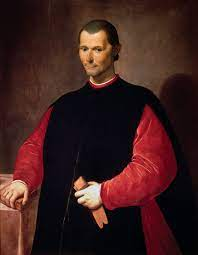 عمده انتقادات وارد شده بر اين رهيافت اتهام نگاه ماكياوليستي (شاپين 1988) ،1و تفسير منفي از قدرت در آن است. زيرا نگاه شبكه اي و زنجيره اي از عوامـل، جـاي زيـادي را بـراي پـرداختن بـه عامليت )جز پرسش از درجه اهميت آن( باقي نميگذارد. بر اساس ANTكنشـگران شـبكه زمـاني قوي ميشوند كه اعتبار سخنگويي مسايل استراتژيك سازمانها، افـراد، اشـيا و فراينـدها را بدسـت آورند و اگر اين سخنگويي و نمايندگي به واسطه زير سؤال بردن كنشگر توسط ديگران از بين بـرود تضعيف ميگردند. لذا همانگونه كه ميبينيم داشتن قدرت وكسب و تقويت آن بسيار اهميت مييابد.
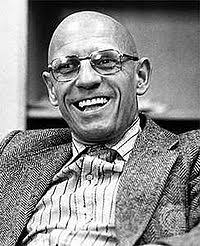 اما برن وهاكينن (104-105 :2003) 2معتقدند كسب قدرت در شبكه ضرورتاً به معني سركوب نيست حتي ميتواند گاه ناآگاهانه باشد و ضرورتاً به سوي نفوذ و قدرتمند شدن در شبكه جهتگيري نكنـد. آنها اين نگاه را مانند نگاه فوكو به قدرت مثبت تلقي ميكننـد و كاسـتي رهيافـت كنشـگر شـبكه را يتوجهي به بعد علي كنش ميدانند.
فوکو
زيرا اين نگاه نسبت به دلايل فينفسه و ذاتيِ كنشِ كنشگران، درشبكه ساكت است و در نهايت به شيوه برساخته شدن كـنش در شـبكه اشـاره مـيكنـد و خـود را بينياز از ارائه يك نظريه علي از دلايل كنش ميداند. لذا آنها پيشنهاد تركيب دو رهيافت سابق الذكر را با اين رهيافت براي تصحيح بعد علي كنش ارائه ميكنند و به اين ترتيب با پرداختن بيشتر به علت كنشها آن را كامل ميكنند. با اين حال اين رهيافت همـانگونـه كـه جـان لاو  (1997) در بررسـي آخرين نمونههاي تحقيقات انجام شده در اين چارچوب ميگويد، مسير تكامل و دگرگوني خود را طي ميكند و قابليت خود را هر روز بيشتر نشان ميدهد
ارائه يك نظريه علي از دلايل كنش
5- نتيجهگيري
با رشد فزايندة تأثير تكنولوژي در زندگي و اجتماع انساني، مطالعة جامعهشناسانة آن نيز بيشـتر آشكار ميشود. مسايل اجتماعي ناشي از اين امر، به اندازهاي اهميت دارند كه نظريهپردازان بزرگي را به تأمل واداشته است. اولريش بك (1388 ،1992) ابعاد مخاطرهآميز مدرنيته و تكنولوژي جديد را در اكثر آثارش مورد بررسي قرار داده است و لزوم بسط دموكراسي و عدم جزميت بر نظرات كارشناسـي را براي اين مخاطرات مطرح ميكند كه اكنون، جنبة جهاني نيز يافتهاند.
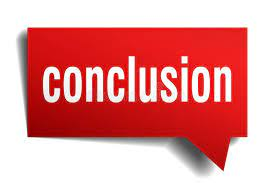 جنبش سبز و محيط زيست و نيز توسعة پايدار، در تمام كشورها ارتباط تنگاتنگي با تكنولوژي دارد و آيندة اين حوزه را برجسته تـر ميكنند. علاوهبراين، تصميم و انتخاب، مفهوم محوري در گزينش و توسعة هـر تكنولـوژي اسـت و شيوه و الزامات اتخاذ اين تصميمها در هر عصر و جامعه و مهمتر از آن توسـط گـروههـا و نهادهـاي تصميمگير و تصميمساز، بزرگترين مسئلة مورد توجة جامعهشناسان خواهد بود
کشورهاي جهان سوم و ايران نيز با وجود تأخير در توسعة تكنولوژيك، هم در معرض تأثيرات قابل (وغيرقابل) رؤيت اين تكنولوژيها بر اجتماعات و مردم خود قرار دارند و هم مجبور به انتخاب و گزينش تمام يا بخشي از آنها هستند. ارزيابي آثار كوتاهمدت و بلندمدت اجتماعي آنها، انطباق و سازگاري صوري و محتوايي تكنولوژيها با هنجارها، ارزشها و فرهنگ اجتماعات، مسايل جامعه شناسانة جديد اين كشورهاست.
از سويي بازخواني تكنولوژيهاي بومي، دلايل اضمحلال يا ناكارآمدي و عقبماندگي تكنولوژيهاي محلي و سنتي و فقدان رقابتپذيري آنها از خلال بررسيهاي تاريخي، از موضوعات بسيار جالب اين حوزه است كه هنوز مورد توجه قرار نگرفته است. با اين حال، توليد ادبيات نظري و موردي مربوط به اين حوزه، يكي از راههاي تشويق و ترغيب انجام اين نوع تحقيقات و پژوهشها و ورود دانشوران به آن خواهد بود